Опитът, който  променя            живота ви, започва тук
Програма „Еразъм +“ 2021-2027
Разпределение на бюджета на Програма «Еразъм +» 2021-2027
Образование и обучение                     Младеж (10,3%)

Спорт (1.9%)

Национални агенции (3,3%)

Административни разходи(1,5%)
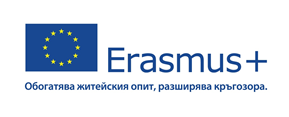 => Общо: 26.27 млрд. EUR
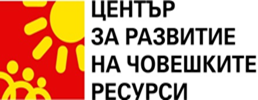 Разпределение на бюджета на Програма “Еразъм +” за висше образование 2021-2027
4,1%
Higher Education
VET
School Education  Adult Education
Centralised and horizontal
actions
Jean Monnet
1,8%
17,0%
34,6%
5,8%
15,2%
21,5%
=> Повече от 7 млрд. евро за Висше образование
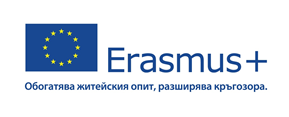 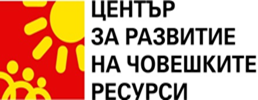 Еразъм 2021-2027  Хоризонтални  приоритети
Приобщаване и многообразие
Устойчивост на околната среда
Цифрово измерение
Международност
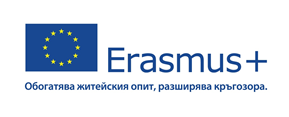 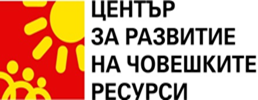 [Speaker Notes: Това са основните хоризонтални аспекти, които трябва да се вземат предвид при планирането на Вашия проект:

Приобщаване и многообразие в мобилността в областта на висшето образование:
За да се улесни максимално достъпът до мобилност на студенти и персонал, в съответствие с принципите на хартата за висше образование „Еразъм“ (ХВОЕ) висшите училища трябва да осигурят равен и справедлив достъп и възможности за настоящи и бъдещи участници независимо от техния произход. Това означава включване на участници с по-малко възможности като участници с физически, психични или други увреждания, студенти с деца, студенти, които работят или са професионални спортисти и студенти от всички области на обучение, които са слабо представени в мобилността. Определянето на вътрешни процедури за подбор, които отчитат справедливостта и приобщаването и оценяват цялостно качествата и мотивацията на кандидатите, е от съществено значение за спазването на този принцип. Освен това висшите училища се насърчават да създават интегрирани възможности за мобилност, като например прозорци за мобилност в рамките на своите учебни програми, за да се улесни участието на студенти от всички области на обучение. В тази връзка смесената мобилност може да до принесе за предлагането на допълнителни възможности, които могат да бъдат по-подходящи за някои отделни участници или групи от студенти. В този контекст наличието на служители по приобщаването във висшите училища допринася за справяне с приобщаването и многообразието. Служителите по приобщаването могат например да допринасят за повишаване на осведомеността, да определят стратегии за комуникация и популяризиране, да осигуряват подходяща подкрепа по време на мобилността в сътрудничество със съответните си колеги и да спомагат за улесняване на сътрудничеството между съответни членове на персонала в рамките на институцията с експертен опит в областта на приобщаването и многообразието.
 
Устойчивост на околната среда и екологични практики в мобилността в областта на висшето образование
В съответствие с принципите на ХВОЕ висшите училища трябва да насърчават екологосъобразни практики във всички дейности, свързани с програмата. Това означава да се насърчава използването на устойчиви транспортни средства за целите на мобилността, да се предприемат активни стъпки при организирането на събития, конференции и срещи, свързани с мобилността по „Еразъм+“, по по-екологосъобразен начин и да се заменят административните процеси, основани на документи на хартиен носител, с цифрови процеси (в съответствие със стандартите на инициативата за европейска студентска карта). Висшите училища следва също така да повишават осведомеността сред всички участници относно различните мерки, които последните могат да предприемат в чужбина, за да намаляват въглеродния отпечатък и отпечатъка върху околната среда на своите мобилности и да следят напредъка към постигането на по-устойчива мобилност на студентите и персонала.
 
Цифровизация и цифрово образование и умения в мобилността в областта на висшето образование
В съответствие с принципите на ХВОЕ висшите училища следва да прилагат цифрово управление на студентската мобилност в съответствие с техническите стандарти на  инициативата за европейска студентска карта. Това означава, че висшите училища, участващи в програмата, трябва да се свързват с мрежата „Еразъм без документи на хартиен носител“, за да обменят данни за мобилност и да управляват онлайн споразуменията за обучение и цифровите междуинституционални споразумения, след като тези функции влязат в действие за различните дейности за мобилност между държавите по програмата и от държави по програмата към държави партньори. Висшите училища могат да използват своите средства за организационна подкрепа за прилагането на цифрово управление на мобилността. Институциите следва да насърчават смесената мобилност, съчетанието на физическа мобилност с виртуален компонент в рамките на своята институция, за да предлагат по-гъвкави формати на мобилност и да подобряват допълнително резултатите от обучението и въздействието на физическата мобилност. Висшите училища трябва да гарантират качеството на дейностите за смесена мобилност и официалното признаване на участието в смесена мобилност, включително на виртуалния компонент. Институциите следва също така да повишават осведомеността сред своите студенти и персонал относно наличните в рамките на програмата възможности за придобиване и по-нататъшно развиване на съответните цифрови умения във всички области на обучение, включително стажове по програмата „Цифрова възможност“ за студенти и наскоро завършили висшисти, които така да продължат да развиват или да придобиват цифрови умения. Преподавателският и административният персонал също може да се възползва от обучение по цифрови умения, за да придобие подходящи цифрови умения за използване на цифрови технологии в курсове и за цифровизиране на администрацията.
Всеки студентски стаж ще се счита за „стаж за повишаване на цифровите умения“, когато стажантът практикува една или повече от следните дейности: цифров маркетинг (например управление на социални медии, уеб анализ); цифров графичен, механичен или архитектурен дизайн; разработване на приложения, софтуер, скриптове или уебсайтове; инсталиране, поддръжка и управление на информационни системи и мрежи; киберсигурност; анализ на данни, извличане и визуализация; програмиране и обучение на роботи и приложения за изкуствен интелект. Общите дейности, свързани с помощ за потребителите, изпълнение на поръчки, въвеждане на данни или административни задачи не се считат за включени в тази категория.


Приобщаване и многообразие
Програмата „Еразъм+“ има за цел да насърчава равните възможности и достъпа, приобщаването и справедливостта посредством всички включени в нея действия. За прилагането на тези принципи е разработена стратегия за приобщаване и многообразие, която да подпомага по-доброто информиране на участниците от различни среди, по-специално на тези от тях с по-малко възможности, които срещат пречки пред участието си в европейски проекти. 
Лице с по-малко възможности е потенциален участник, който поради своите индивидуални физически, психични или други увреждания не би могъл да участва в проекта/действието за мобилност без допълнителна финансова или друга подкрепа. Висши училища, които са избрали за участие студенти и/или членове на персонала с по-малко възможности, могат да кандидатстват пред националната агенция за допълнителни безвъзмездни средства, с които да покрият допълнителните разходи за участието на тези лица в дейностите за мобилност. Следователно безвъзмездно отпуснатата подкрепа за участници с по-малко възможности, по-специално за тези с физически, психични или други увреждания, може да надхвърля максималните индивидуални размери на безвъзмездните средства..  Висшите училища поместват на своите уебсайтове информация за това как студенти и членове на персонала с по-малко възможности могат да поискат такава допълнителна подкрепа.

Що се отнася до лицата, придружаващи студенти и членове на персонала с по-малко възможности, те имат право да получат средства въз основа на действително извършените разходи.

Устойчивост на околната среда
Проектите следва да се разработват по екологосъобразен начин и да включват екологични практики във всички свои аспекти. При разработването на проекта организациите и участниците следва да възприемат екологосъобразен подход, като това ще насърчава всички участници в проекта да обсъждат и да проучват въпросите на околната среда и да анализират възможностите за действие на различни равнища, и ще помага на организациите и участниците да намират алтернативни, по-екологични начини за изпълнение на дейностите по проекта. 

Цифрово измерение

Виртуалното сътрудничество и експериментирането с възможности за виртуално и смесено учене са от ключово значение за успеха на партньорствата за сътрудничество. По-специално в проектите в областта на училищното образование и ученето за възрастни силно се насърчава използването на платформата за електронно побратимяване (eTwinning), Портала за училищно образование и Европейската платформа за учене за възрастни EPALE за съвместна работа преди, по време и след дейностите по проекта. Проектите в областта на младежта специално се насърчават да използват Европейския младежки портал и платформата на стратегията на ЕС за младежта, за да работят заедно преди и по време на дейностите по проекта и след тяхното приключване.]
Принос към приобщаващия “Еразъм +”
Нови и по-гъвкави формати за мобилност - или на двустранна основа, или чрез смесени интензивни програми
Повишени нива на безвъзмездни средства и повече допълнения за тези с по-малко възможности
Насърчаване на приобщаващи и иновативни начини за учене и преподаване чрез партньорства за сътрудничество
Достигане до всички студенти във всички области и цикли
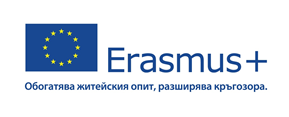 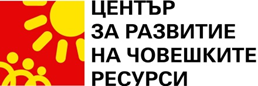 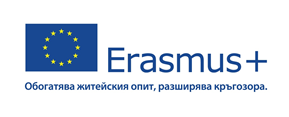 [Speaker Notes: Принос към приобщаващия Еразъм +
-Нови и по-гъвкави формати за мобилност - или на двустранна основа, или чрез смесени интензивни програми
-Повишени нива на безвъзмездни средства и повече допълнения за тези с по-малко възможности
-Насърчаване на приобщаващи и иновативни начини за учене и преподаване чрез партньорства за сътрудничество
-Достигане до всички студенти във всички области и цикли]
Принос към Зеления Еразъм +
Ангажимент в новата харта (ЕСНЕ) към ефективни екологични практики
Еразъм + мобилно приложение за повишаване на осведомеността сред участниците
Изменението на климата и устойчивостта като приоритет на политиката във всички действия
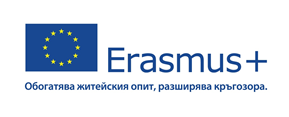 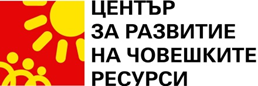 [Speaker Notes: Принос към Зеления Еразъм +
Ангажимент в новата харта (ЕСНЕ) към ефективни екологични практики
Еразъм + мобилно приложение за повишаване на осведомеността сред участниците
-  Изменението на климата и устойчивостта като приоритет на политиката във действия]
Принос към Цифровия Еразъм +
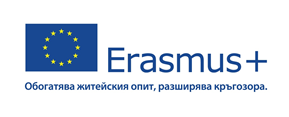 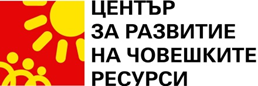 [Speaker Notes: Принос към Цифровия Erasmus +
-Фокус върху усъвършенстването  на цифровите умения, както на студенти, така и на персонал
-Подкрепа за смесена мобилност - (съчетание между физическа мобилност и виртуален компонент)
-Подкрепа на проекти за насърчаване на иновативни учебни програми и практики за учене и преподаване с използване на ИКТ
- Еразъм без хартия]
Новости във висшето образование
Нова харта за висше образование – ECHE
Гъвкави формати за мобилност:
Смесена мобилност
Смесени интензивни програми
Международна изходяща мобилност
Повече възможности за мобилност на докторанти
Обучения за цифрови умения на персонала
Европейска инициатива за студентски карти
Ревизирани нива на безвъзмездни средства
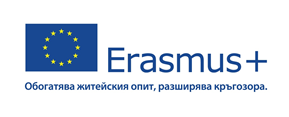 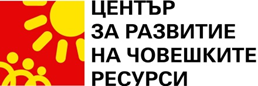 [Speaker Notes: Накратко и за новостите във висшето образование

-Нова харта за висше образование – ECHE
-Гъвкави формати за мобилност:
+Смесена мобилност
+Смесени интензивни програми

-Международна изходяща мобилност
-Повече възможности за докторска мобилност
-Обучение за цифрови умения за персонала
-Европейска инициатива за студентски карти
-Ревизирани нива на безвъзмездни средства]
Възможности:
?
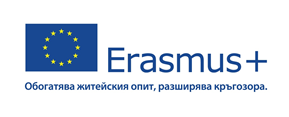 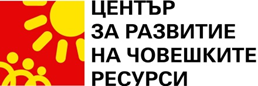 Новости в КА 1:
Гъвкави формати за мобилност:
-Смесена мобилност
-Смесени интензивни програми
Международна изходяща мобилност
Повече възможности за мобилност на докторанти
Европейска инициатива за студентски карти
Ревизирани нива на безвъзмездни средства
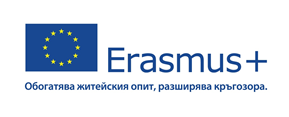 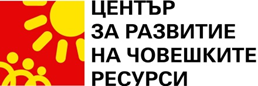 Студентската мобилност
Мобилност с цел обучение – от 2 до 12 месеца;
Мобилност с цел практика – от 2 до 12 месеца;
Дългосрочна мобилност на докторанти (обучение и/или практика) – от 2 до 12 месеца;
Краткосрочна мобилност на докторанти (обучение и/или практика) – от 5 до 30 дни;
Мобилност с цел практика за наскоро завършили студенти/докторанти;
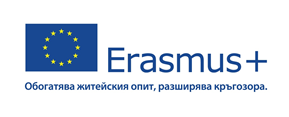 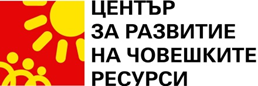 Мобилност на наскоро завършили – Recent graduates
Участие на  завършили студентите в мобилност с цел практика:
селекция – от ВУ през последната година на обучение;
осъществяване на практика  –  до 1 година след дипломирането; 
продължителността на практиката – част от максимума 12 месеца за всяка образователна степен.
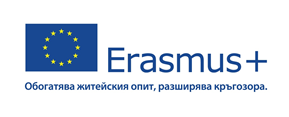 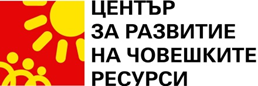 Смесени студентски мобилности
Определение…..
Допустими участници? 
!  Продължителност на краткосрочната физическа мобилност – от 5 до 30 дни
!  Двата компонента трябва да носят минимум 3 ECTS кредита за студентите
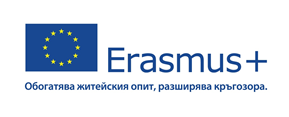 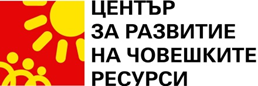 Смесени интензивни програми
Продължителност на дейността:
   Физическа мобилност от 5 до 30 дни от продължителността на програмата. Не са определени критерии за допустимост за продължителността на виртуалния компонент, но съчетаната виртуална и физическа мобилност трябва да носи минимум 3 ECTS кредита за студентите.
    Място (места) на изпълнение на дейността
    Физическата дейност може да се осъществява в приемащото ВУ или на всяко друго място в държавата на приемащото ВУ.
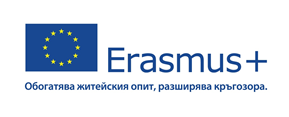 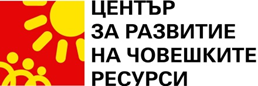 Смесени интензивни програми
Други необходими критерии…..
Смесените интензивни програми трябва да носят минимум 3 ECTS кредита за студентите.
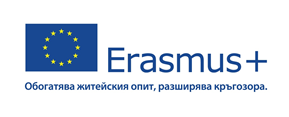 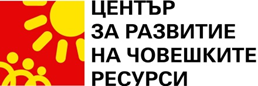 Международна изходяща мобилност
Мобилност от държави по Програмата „Еразъм+“ към държави партньори
С нея се предоставят повече възможности на студентите и персонала да получат международен опит и да придобият умения, ориентирани към развитието в бъдещето, и други подходящи умения в целия свят.
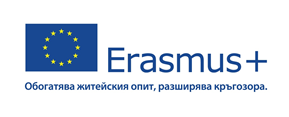 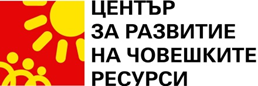 Дигитализация на висшето образование
Европейска студентска карта
Единна точка за достъп за студенти, посредством мобилно приложение
Улеснен (онлайн) административен процес 
Признаване на кредити (ECTS)
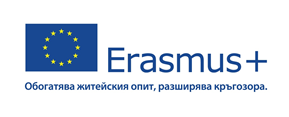 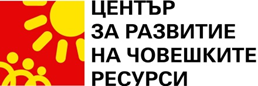 Дигитализация на висшето образование
Online Learning Agreement- Платформа за изготвяне на онлайн споразумение за обучение, която  може да се използва от студентите и висшите училища.
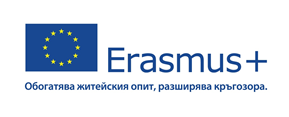 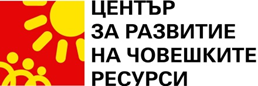 Дигитализация на висшето образование
Еразъм без хартия (EWP)
My Academic ID (MyAID) / European Student Identifier (ESI)-Онлайн инструмент насочен към създаването на единна система за електронна идентификация на студенти, посредством сливане на вече съществуваща инфраструктура и създаване на уникален Европейски студентски идентификатор / ESI.
Мобилно приложение (Erasmus+ Mobile App) - Целта на това приложение е да бъде единна входна точка за студенти в новата Програма „Еразъм+“.
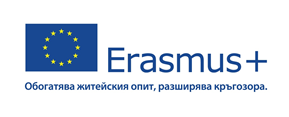 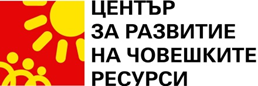 Дигитализация на висшето образование
Полезни връзки:
- Online Learning Agreement
https://www.learning-agreement.eu/ (страница на инициативата)
https://wiki.uni-foundation.eu/display/DASH/Step-by-Step+Guide (допълнителна информация и упътване за работа)
- My Academic ID
https://myacademic-id.eu (страница на инициативата)
https://wiki.uni-foundation.eu/display/DASH/Authentication+for+Students (допълнителна информация)
- Мобилно приложение (Erasmus+ Mobile App)
https://wiki.uni-foundation.eu/pages/viewpage.action?pageId=1148823 (допълнителна информация)
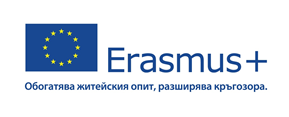 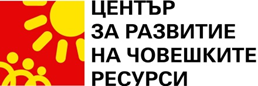 Мобилност на персонала с цел преподаване
Мобилност на персонала с цел преподаване
легитимен период - между 2 дни и 2 месеца (без дните за път);
минимум 8 часа преподаване за седмица или по-кратък период; 
комбинирана с период на обучение - минимум 4 часа преподаване за седмица или по-кратък период;

Легитимен период за мобилности от Програмни към Партниращи държави – между 5 дни и 2 месеца.
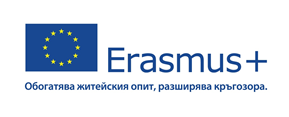 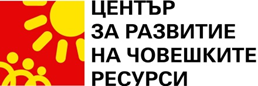 Мобилност на персонала с цел обучение
Мобилност на персонала с цел обучение
легитимен период - между 2 дни и 2 месеца (без дните за път);
Легитимен период за мобилности от Програмни към Партниращи държави – между 5 дни и 2 месеца.
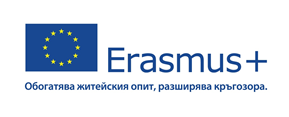 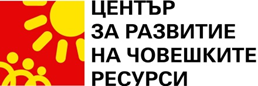 Основни документи
Еразъм Харта за Висше образование
Студентска Харта „Еразъм+“
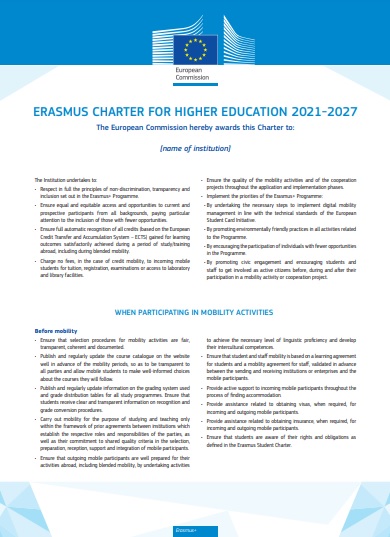 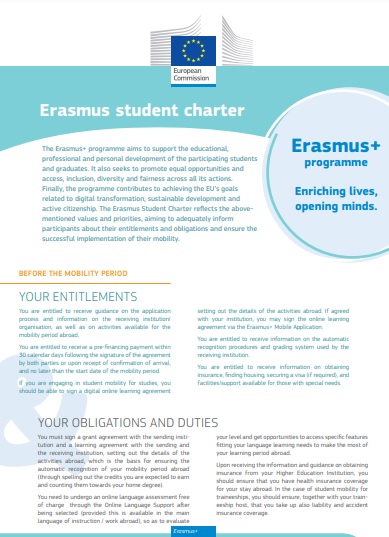 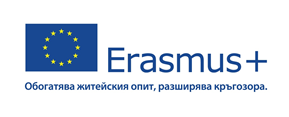 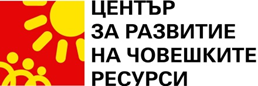 Основни документи
междуинституционално споразумение между изпращащия и приемащия университет
Erasmus+ app
договор между студента и  изпращащия университет
споразумение за обучение (Learning agreement)
отчетни документи (съгласно подписания договор – онлайн отчет, билети/бордни карти и др.)
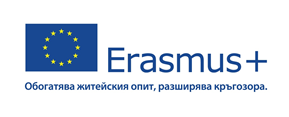 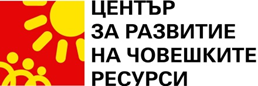 Ползи
Грант – финансова подкрепа
Без академични такси в приемащия университет
Академично признаване на резултатите – ECTS
Повишаване на езиковите компетенции
Полезни знания и умения
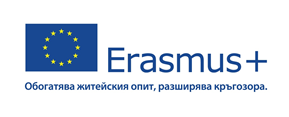 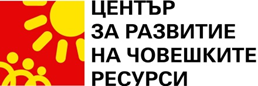 Онлайн езикова подкрепа - OLS
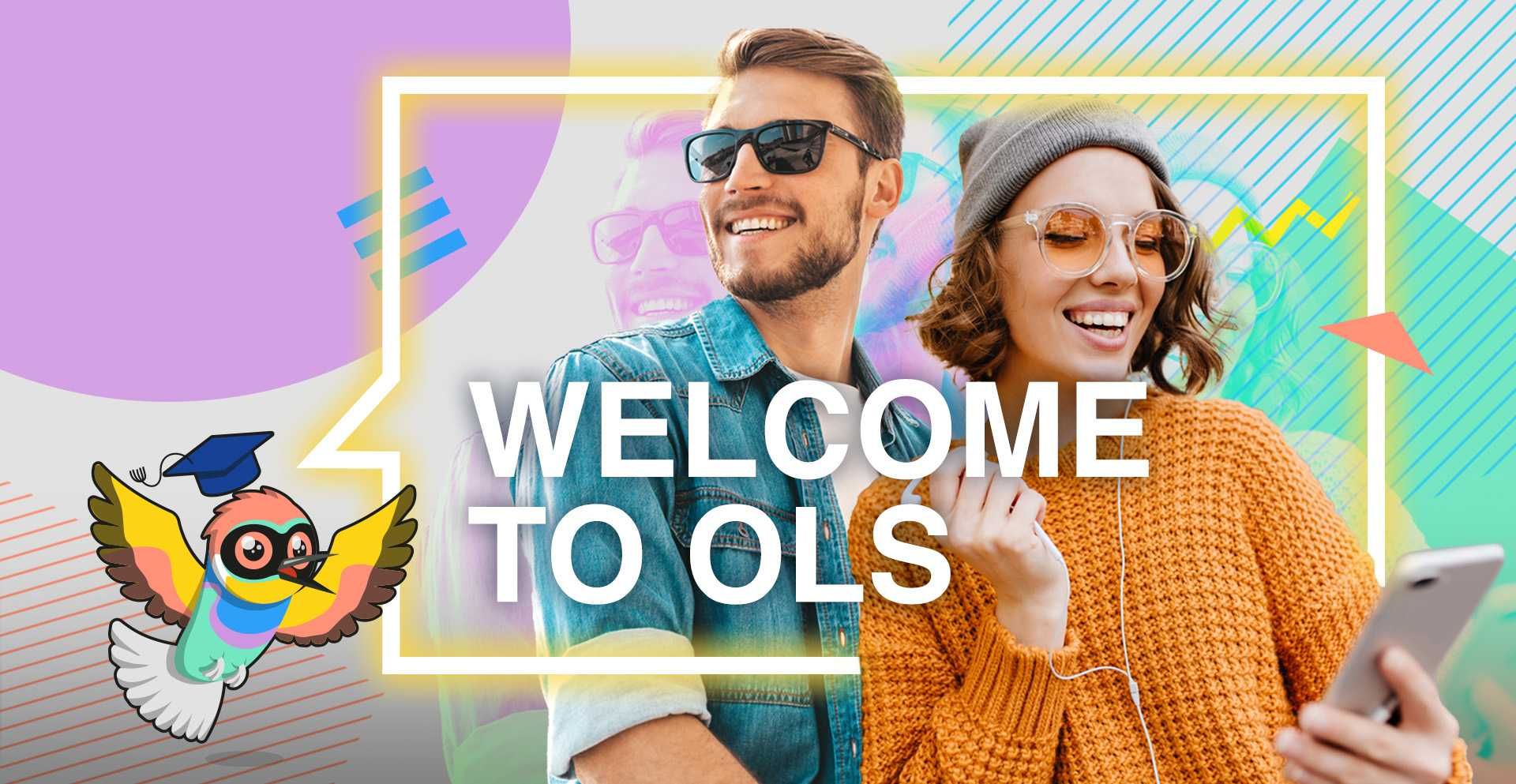 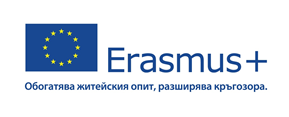 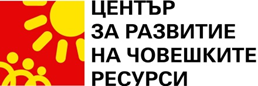 eu|academy - Online Language Support
Онлайн езикова подкрепа - OLS
Онлайн езиков тест
Всички участници, които използват един от езиците, които са достъпни (без тези, за които е майчин);
Преди мобилността: проверка на нивото;
В края на мобилността: за да се измери прогреса;
 
Онлайн езиков курс
Ако е необходимо; 
Преди и по време на 
	мобилността;
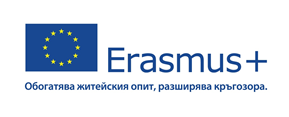 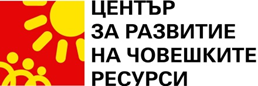 Приобщаване и многообразие
Подкрепа за лица със специални нужди

Студенти и служители с физически, психически или здравословни състояния - Students and staff with physical, mental or health-related conditions; 

Финансиране на база ставки за индивидуална подкрепа;

Финансиране на база ставки за транспорт за персонал и краткосрочни студентски мобилности; 

Допълнителна подкрепа за тези участници въз основа на реални разходи, които не се покриват от горепосочените категории разходи, спрямо нуждите на участника;
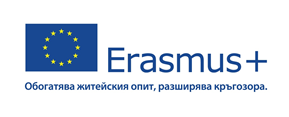 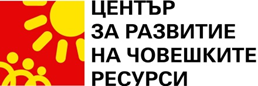 Приобщаване и многообразие
Допълнителна информация:

ExchangeAbility - ESN
https://exchangeability.eu/ 

LINK Network
https://thelinknetwork.eu/

European Agency for Special Needs and Inclusive Education 
https://www.european-agency.org/
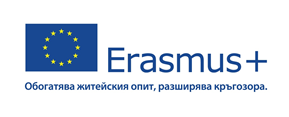 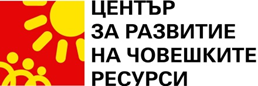 Erasmus Mundus Joint Masters
Обща информация за дейността:
https://erasmus-plus.ec.europa.eu/opportunities/opportunities-for-individuals/students/erasmus-mundus-joint-masters-scholarships
Каталог със съвместни магистърски програми:
https://www.eacea.ec.europa.eu/scholarships/erasmus-mundus-catalogue_en
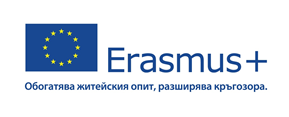 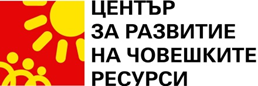 дейности „Мария Склодовска-Кюри“
Marie Skłodowska-Curie Actions (MSCA) – централизирана програма, която предоставя финансиране за 5 дейности:

Докторски мрежи (Doctoral Networks)
Подкрепа на програми за обучение на докторанти в академични и неакадемични организации.
https://marie-sklodowska-curie-actions.ec.europa.eu/actions/doctoral-networks
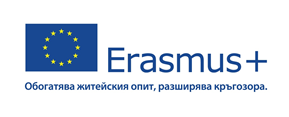 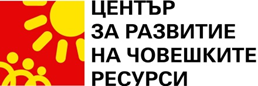 дейности „Мария Склодовска-Кюри“
Постдокторантски стипендии (Postdoctoral Fellowships)
Подкрепа за перспективите за кариера и върхови постижения на следдокторските изследователи. 
https://marie-sklodowska-curie-actions.ec.europa.eu/actions/postdoctoral-fellowships
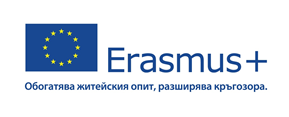 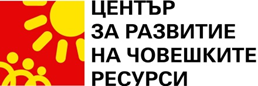 дейности „Мария Склодовска-Кюри“
Кандидатстване

MSCA postdoctoral vacancies – лист със свободни позиции на сайта ЕURAXES
https://euraxess.ec.europa.eu/jobs/search?f%5B0%5D=job_is_eu_founded%3A546&f%5B1%5D=job_is_eu_founded%3A548&f%5B2%5D=job_is_eu_founded%3A4348&f%5B3%5D=job_is_eu_founded%3A4349

Postdoctoral Fellowships – постдокторантски стипендии за опитни изследователи, които се интересуват от разработването на собствен изследователски проект
https://marie-sklodowska-curie-actions.ec.europa.eu/actions/postdoctoral-fellowships
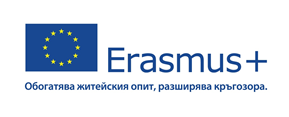 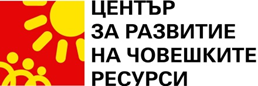 Къде да намеря информация
Интернет страница на изпращащия университет
Интернет страница на приемащия университет
Интернет страница на Националната агенция – ЦРЧР - https://hrdc.bg/
Интернет сайт на Европейската комисия - https://erasmus-plus.ec.europa.eu/
Съвместни магистърски програми Еразмус Мундус - https://erasmus-plus.ec.europa.eu/opportunities/opportunities-for-individuals/students/erasmus-mundus-joint-masters-scholarships
Дейности „Мария Склодовска-Кюри“ - https://marie-sklodowska-curie-actions.ec.europa.eu/
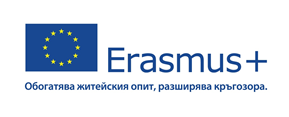 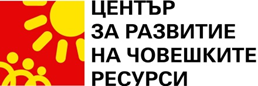 „ЦЕНТЪР ЗА РАЗВИТИЕ НА ЧОВЕШКИТЕ РЕСУРСИ“гр. София, ул. „Граф Игнатиев“ 15, ет. 3тел.: 02 / 9155010erasmus@hrdc.bgwww.hrdc.bg